Modernizing the WorkforceKailey OppenheimTIM 1011/17/2019
Agenda
Introduction

The business problem

Solving for efficiency

Use case: Onboarding a new employee

Implementation: Agile methodology

Q&A
Copyright © 2019 Accenture  All Rights Reserved.
2
Introduction
3
Kailey Oppenheim
kailey.oppenheim@accenture.com

Bio






Certifications
ITIL Foundation in IT Service Management (ITIL Foundations v3)
Project Management Professional (PMP)
ServiceNow Administrator
ServiceNow Implementation Specialist for IT Service Management, Human Resources, Customer Service
ServiceNow Trainer
ServiceNow Application Developer
Copyright © 2019 Accenture  All Rights Reserved.
4
My Career Journey
Copyright © 2019 Accenture  All Rights Reserved.
5
My Role at Accenture
Senior Manager
Work with clients in various industries to identify opportunities for efficiency
Propose projects to the client, write the contract and statement of work (SOW), staff the delivery team, and oversee delivery of the work

Team Manager
Manage a team of 7 people
Advise and support career growth
Assign team members to projects
A Typical Work Day…
Copyright © 2019 Accenture  All Rights Reserved.
7
What is Accenture?
A global consulting firm providing professional services to clients. This can include subject matter expertise, staff augmentation, or helping clients with innovative ideas to operate at the next level. 

There are 400,000+ Accenture employees world wide!
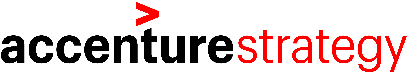 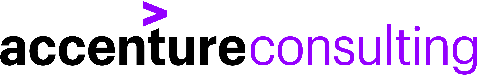 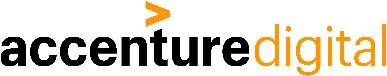 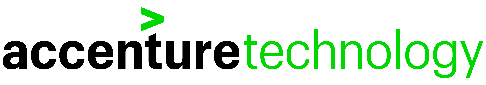 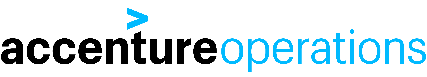 SHAPES

Business Strategy

Technology 
Strategy
TRANSFORMS

Management Consulting  
 

Technology Consulting
DIGITIZES

Interactive

Mobility

Analytics
POWERS

Application 
Services

Labs

Ecosystem
Alliances
OPERATES

As a Service

Business Process

Cloud
Security
[Speaker Notes: Accenture Strategy is where we shape our clients’ future… combining deep business insight with the understanding of how technology will impact industry and business models.

In Accenture Consulting, we transform, bringing together the very best of Accenture to help our clients transform their businesses to compete in today’s digital world. 

In Accenture Digital, we digitize, enabling our clients to unleash the power of digital… by providing analytics, interactive marketing and mobility services to create new value. 

Accenture Technology is where we power our clients’ businesses with “best in class” established and emerging technologies.

And Accenture Operations is where we operate business processes and infrastructure as a service on behalf of our clients.

We are the only company with the ability to combine and integrate these end-to-end capabilities—strategy, consulting, digital, technology and operations—in an industry context.]
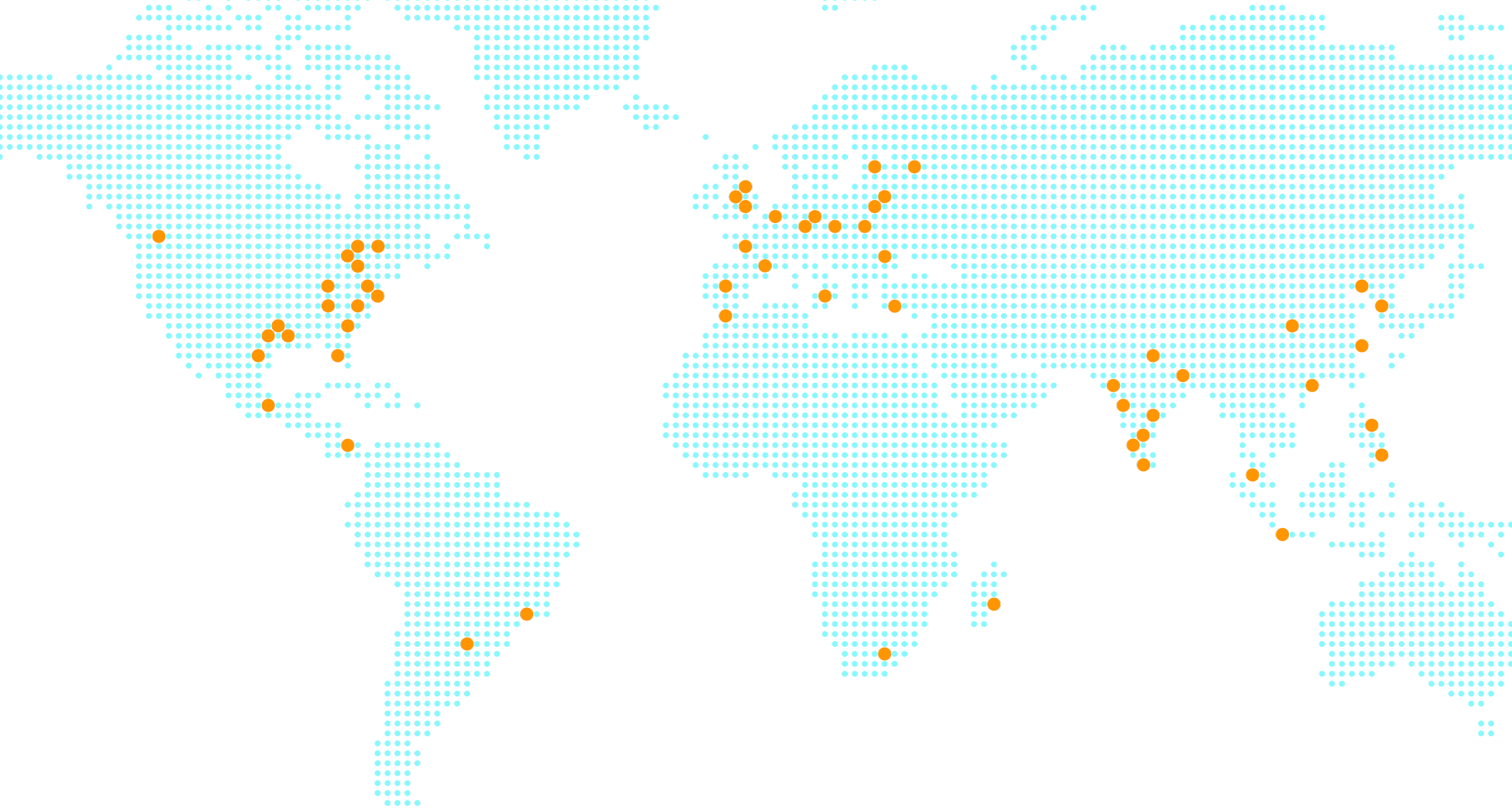 OUR GLOBAL DELIVERY NETWORK DELIVERS AT SPEED AND AT SCALE
More than 50 delivery centers across five continents, offering services in 39 languages
The largest and  most diversified group of strategy, digital, technology and operations professionals in the world
The business problem
10
Enterprise Organization
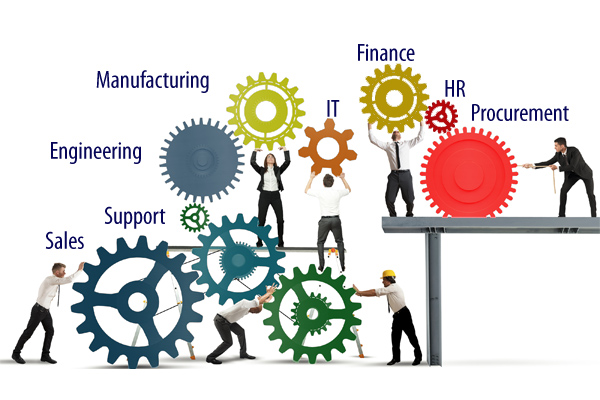 There are many departments within an enterprise
Copyright © 2019 Accenture  All Rights Reserved.
11
Common business problems
Departmental 
siloes
Manual
Processes
Redundancy
Offline
tools
Common business problems
Departmental 
siloes
Manual
Processes
Redundancy
Offline
tools
Departmental Siloes
Copyright © 2019 Accenture  All Rights Reserved.
14
Common business problems
Departmental 
siloes
Manual
Processes
Redundancy
Offline
tools
Manual processes
Copyright © 2019 Accenture  All Rights Reserved.
16
Common business problems
Departmental 
siloes
Manual
Processes
Redundancy
Offline
tools
Redundancy
Entering the same data into two different systems AKA “Swivel Chair”
From an offline form into an online form
Two systems without an integration between them
Lack of documentation of communication between customer and service provider leads to repeated conversations
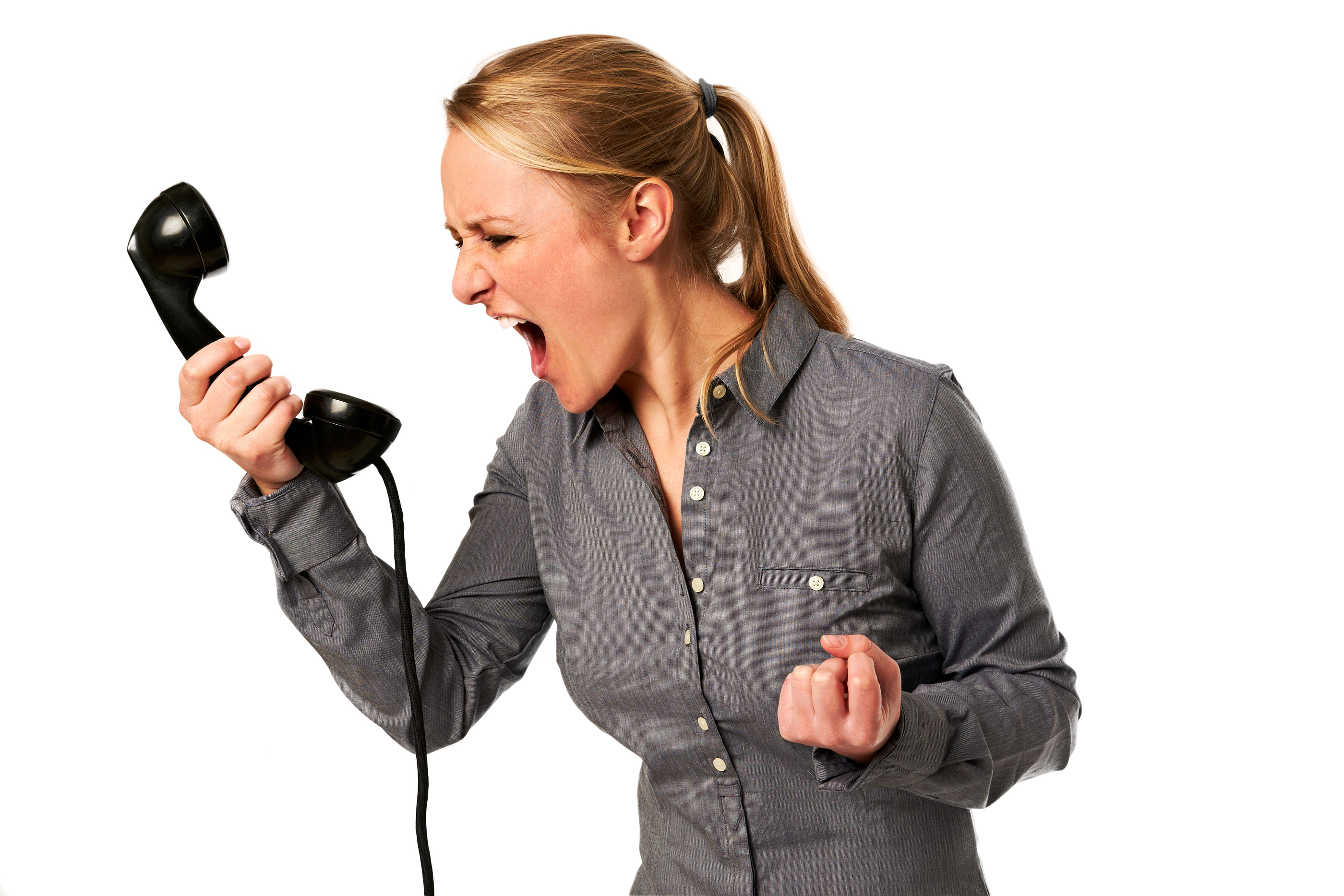 Copyright © 2019 Accenture  All Rights Reserved.
18
Common business problems
Departmental 
siloes
Manual
Processes
Redundancy
Offline
tools
Tools hindering business productivity
Copyright © 2019 Accenture  All Rights Reserved.
20
Poor customer/ user experience
Copyright © 2019 Accenture  All Rights Reserved.
21
Solving for efficiency
22
One enterprise platform
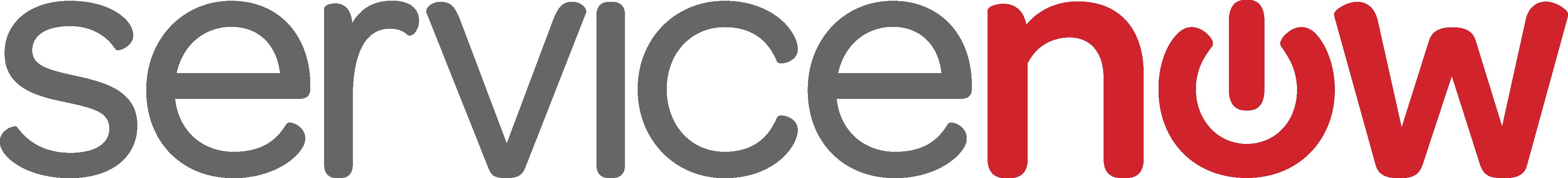 Copyright © 2019 Accenture  All Rights Reserved.
23
Accenture’s ServiceNoW Practice
…by the numbers
We Are ServiceNow’s Largest Professional Services Partner
1,850+
ServiceNow & ITSM Certifications
175+
Global 200 Customers
ServiceNow Global 2000 Customers Supported
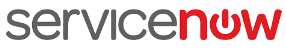 5,000+
ServiceNow Projects
2,250+
ServiceNow Skilled Resources Globally
Global Strategic Partner
Gold Sales Partner
Gold Services Partner
Authorized Training Partner
1,200+
ServiceNow Initial Implementations
9.7
YTD CSAT
Calendar Year 2019
7,000+
Students Trained on ServiceNow
250 Classes delivered in 2019
1
Forrester ITSM Leader
Only Dedicated ServiceNow Services Partner in the Leader Wave
1
HfS Winners Circle, Blueprint for ServiceNow Service Assessment
3x
ServiceNow Federal Partner of the Year
2
ServiceNow Store Apps Legal & Security
6,380+
Share Downloads
Average 5-star rating
Accenture’s ServiceNow Practice
Continuously Investing in Growth
As a partner in the ecosystem for more than 10 years, we have continued to invest in growing our capabilities and partnership with ServiceNow.
2015
2007
2019
2011-2012
2013 - 2014
2019
Accenture acquires Cloud Sherpas
ServiceNow Federal Partner of the Year (3x)
K15 Partner Award - Highest Partner CSAT
Cloud Sherpas named Leader by Forrester for ITSM Implementation Services
Accenture builds formal ServiceNow offering
Accenture launches ServiceNow practice
Cloud Sherpas first ServiceNow Preferred Services Partner
Accenture co-authors ITIL Service Strategy book
Cloud Sherpas (Navigis)begins offering clients ServiceNow capabilities
Accenture and ServiceNow sign strategic alliance agreement
Accenture achieves ServiceNow global systems integrator status
Cloud Sherpas one of the first Master Services Partner
Named Global Strategic Partner by ServiceNow
Top Sponsor of ServiceNow’s SKO & K17
Awarded Highest CSAT (EMEA)
Awarded ServiceNow Top Influencer
Accenture largest global ServiceNow Strategic Partner
Named Gold Partner – Sales, Services and Technology
Largest ACV Revenue Contributing Partner
Awarded Trainer of the Year
Awarded Most Partner Certifications
Acquired Nashco
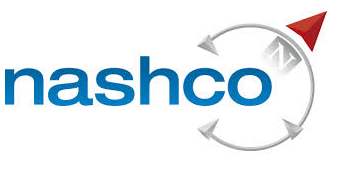 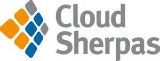 Acquisitions
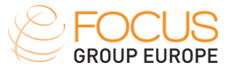 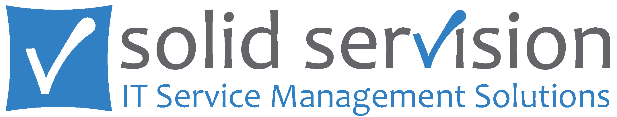 ServiceNow Details
Enterprise Cloud
NYSE: NOW
Cloud-based Service that Modernizesand Transforms the Enterprise
Highly Secure and Available Enterprise Cloud
PaaS Business Model
ServiceNow Revenue Over the Years

Crossed $1 Billion in Fiscal 2015
3600+
Global Employees
2,400+
Enterprise Customers
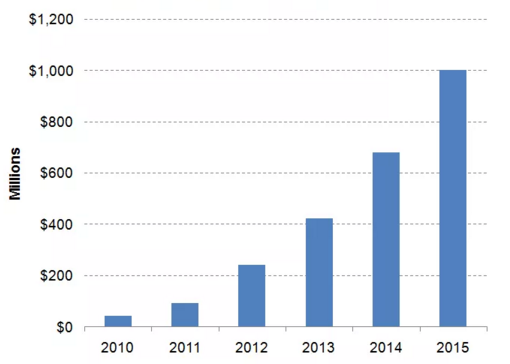 Major Sites
San Diego, Silicon Valley, Seattle, Amsterdam,
London, Sydney, Israel, India
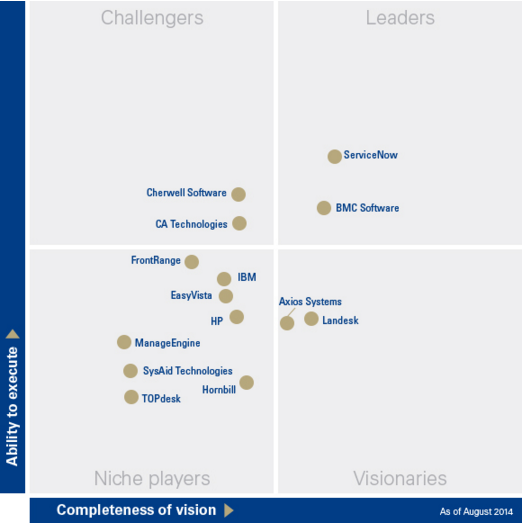 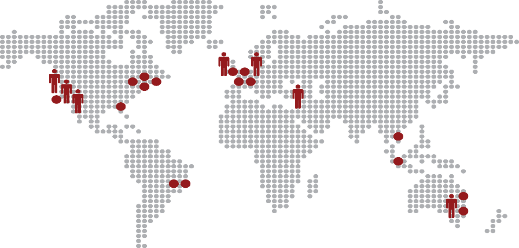 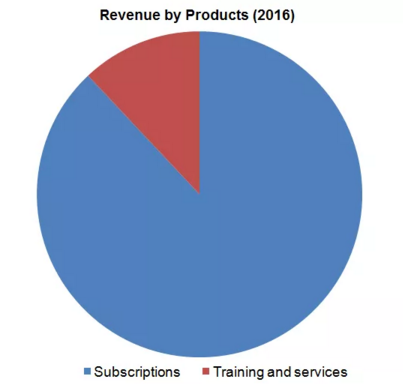 Copyright © 2019 Accenture  All Rights Reserved.
26
Advanced High Availability Architecture
Global Data Center Pairs
ServiceNow’s data centers are arranged in pairs. ServiceNow has 8 data center pairs (for a total of 16 data centers) across four geographic regions including Asia Pacific Japan (APJ); Europe, Middle East and Africa (EMEA); North America; and South America. Within several of these regions, there are specific country pairs for Canadian, U.S., Australian, and Swiss customers.
ServiceNow’s data centers and cloud-based infrastructure have been designed to be highly available. All servers and network devices have redundant components and multiple network paths to avoid single points
of failure.

Through ServiceNow’s unique, multi-instance architecture, Advanced High Availability meets and exceeds stringent requirements surrounding  data sovereignty, availability and performance.
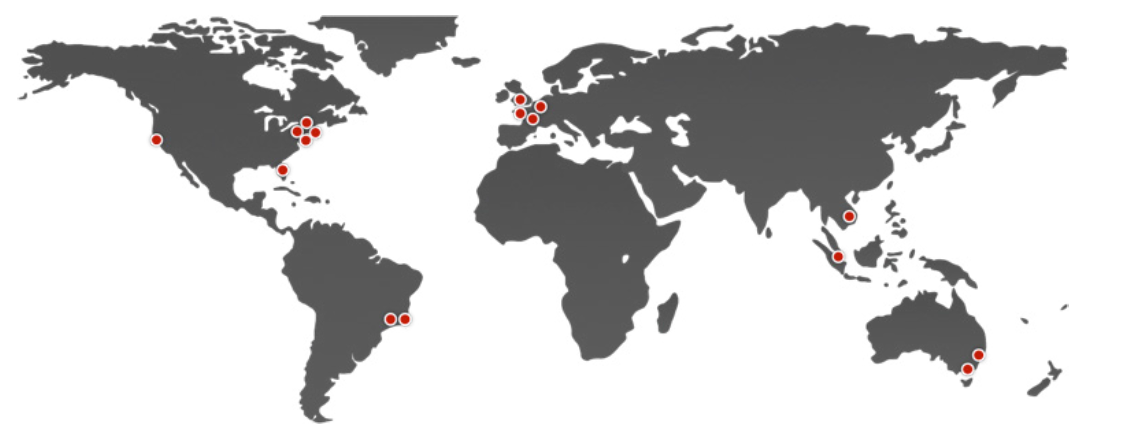 Global enterprises from all industries rely on ServiceNow
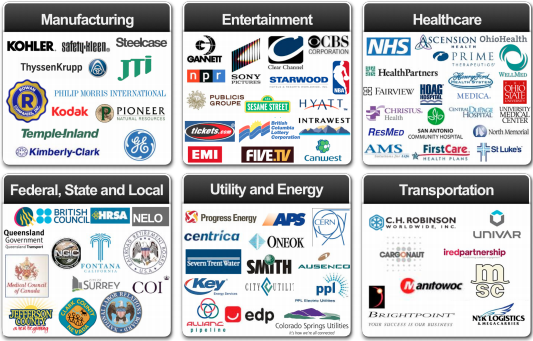 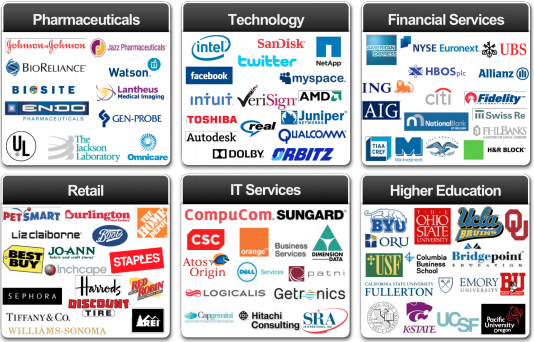 Copyright © 2019 Accenture  All Rights Reserved.
28
What ServiceNow can do
Photo by: ServiceNow
Copyright © 2019 Accenture  All Rights Reserved.
29
Enterprise Service Management - Governance
How do we address competing business needs and priorities for one platform?
Copyright © 2019 Accenture  All Rights Reserved.
30
Use Case: Onboarding
31
The onboarding experience
Copyright © 2019 Accenture  All Rights Reserved.
32
Onboarding activities
HR
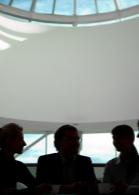 Security
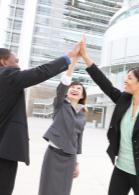 Network and Telecom
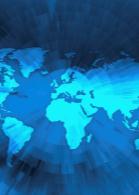 Learning and development, training, and policy acknowledgement
New hire needs to enroll in benefits
Badge access to buildings
Phone numbers
Internet access
Remote access (VPN)
Voicemail
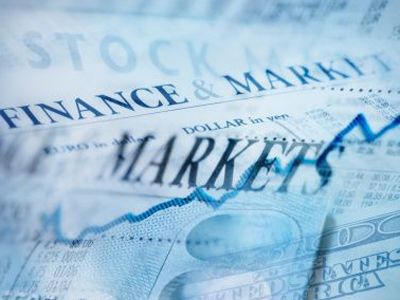 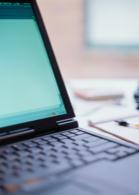 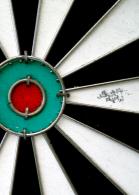 Finance
IT
Facilities
Hardware
Software
Applications access
Desk space and configuration
Payroll 
401k
Copyright © 2019 Accenture  All Rights Reserved.
33
Implementation: Agile Methodology
34
Benefits of Agile – in the Context of Training
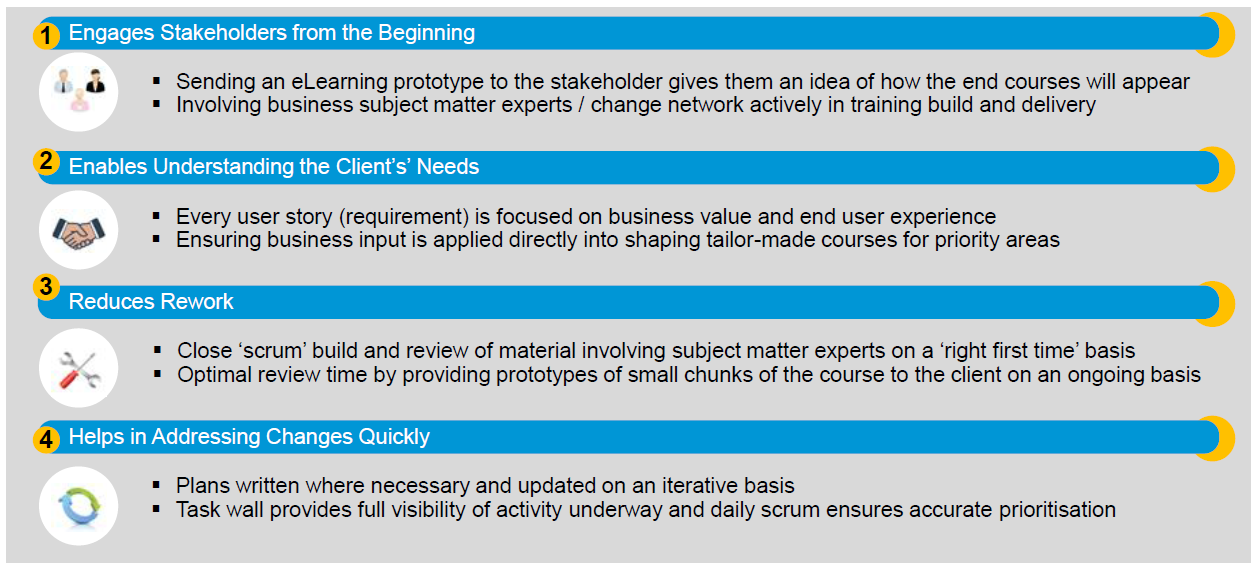 Copyright © 2019 Accenture  All Rights Reserved.
35
Agile
There are a number of scenarios in which you may develop material using Agile:
The project is using Agile methodology therefore change management and training need to comply
The client is shifting to Agile as a methodology and needs training to follow Agile processes
You are working in a team that decides to use Agile for training material development
You want to bring elements of Agile into your development as a ‘hybrid’ approach

Agile methods and practices can also be adapted and used in any team, employing specific “elements” rather than the full approach:
Agile – development using Agile methods including sprints, scrums and retrospectives 
Hybrid Agile – iterative development within a standard project release or ‘waterfall’ timeframe
Client Tailored Methods – Agile methods developed specifically by the client and often proprietary
Copyright © 2019 Accenture  All Rights Reserved.
36
Waterfall Methodology vs. Agile Methodology
Copyright © 2019 Accenture  All Rights Reserved.
37
Why Adopt Agile in Application Development?
The idea of using Agile is becoming increasingly popular, because:
Business sponsors are not able to articulate all of their needs and desires at the beginning of the project.
An Organization's underlying needs keep changing along the way and we want to be responsive—not resistant—to those changes.
Agile methods usually aim to deploy products to market faster compared to traditional methods.
Agile offers great levels of transparency and enables the team members to do what they do best: visualize a solution, engage the right people, and build a shippable product.
Copyright © 2019 Accenture  All Rights Reserved.
38
Q&A
39